Starter
Standard:

56 ÷ 7

64 ÷ 8

144 ÷ 12

42 ÷ 6

88 ÷ 8
= 8

= 8

= 12

= 7

= 11
Challenging:

272 ÷ 8

48 ÷ 3

114 ÷ 6

105 ÷ 5

333 ÷ 9
= 34

= 16

= 19

= 21

= 37
£20 is divided between Ann and Jim in the ratio 3 : 2
How much money does each get?
3 + 2 = 5 parts
£4
£4
£4
£4
£4
Ann
Jim
£12
£8
£20 ÷ 5 = £4
£70 is divided between Joe and Kate in the ratio 3 : 4
How much money does each get?
3 + 4 = 7 parts
£10
£10
£10
£10
£10
£10
£10
Kate
Joe
£40
£30
£70 ÷ 7 = £10
£60 in the ratio 5 : 1
Answer  £50 : £10
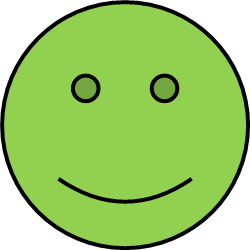 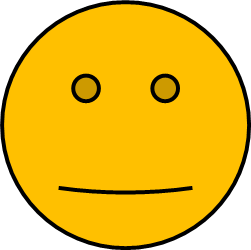 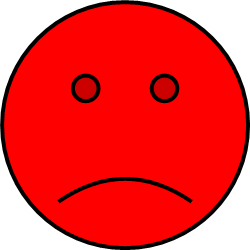 True
Unsure
False
72 cm in the ratio 7 : 5
Answer  49 cm : 35 cm
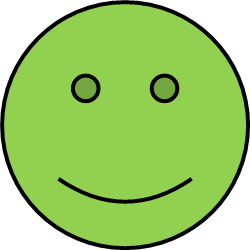 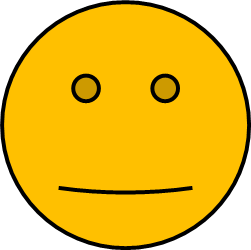 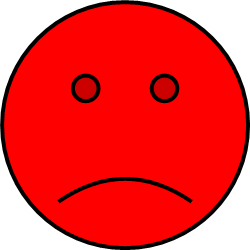 True
Unsure
False
34 kg in the ratio 4 : 3
Answer  15 kg : 20 kg
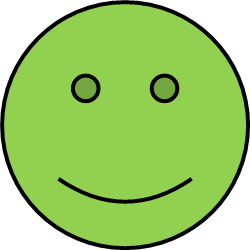 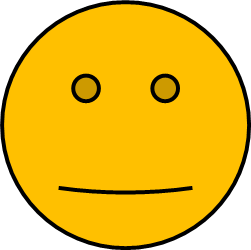 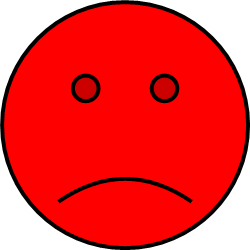 True
Unsure
False
Answers
1.	£6 : £18			7.	9L : 9L : 6L

2.	240ml : 560ml		8.	56 : 8 : 32 sheep

3.	16 : 40 sweets		9.	Dr Barnados: £80
						RSPCA: £60
4.	£32 : £40
					10.	Mr Allen: £60
5.	30 : 54 pens				Mr Broome: £150
						Mr Collins: £210
6.	£50 : £20 : £50